Тематический блок 
«Вакуумная, компрессорная техника и пневмосистемы»
МЕЛИОРАТОРЫ
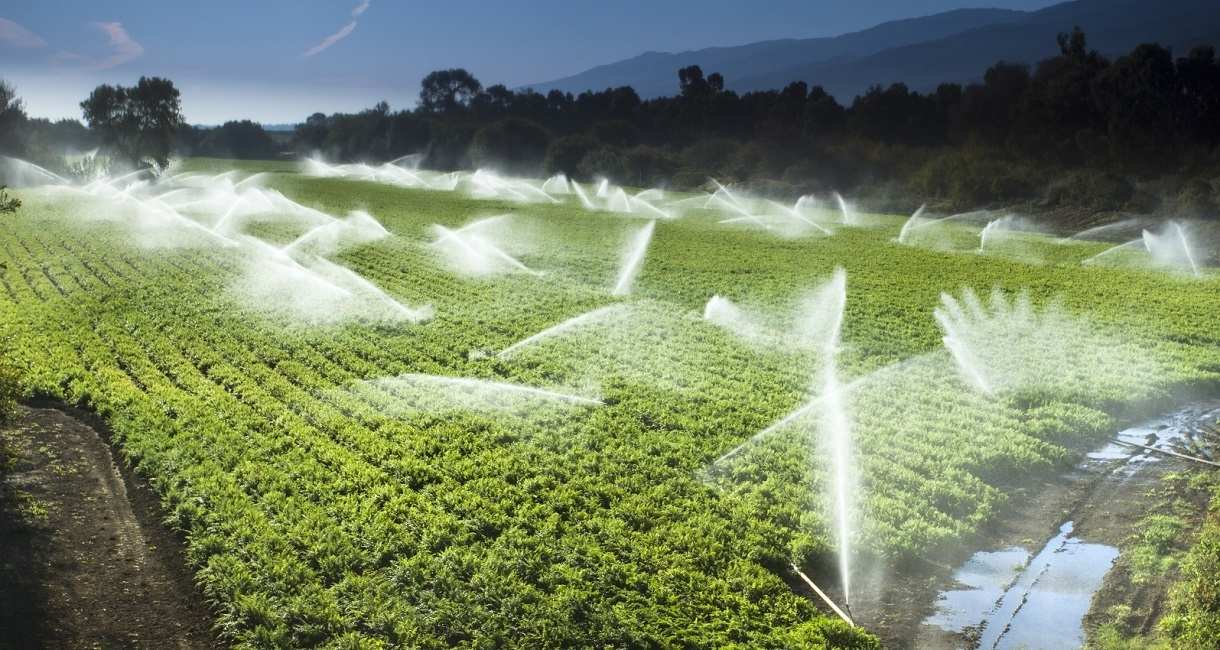 МЕЛИОРА́ЦИЯ — работы, направленные на улучшение свойств земель, на повышение их производительности.
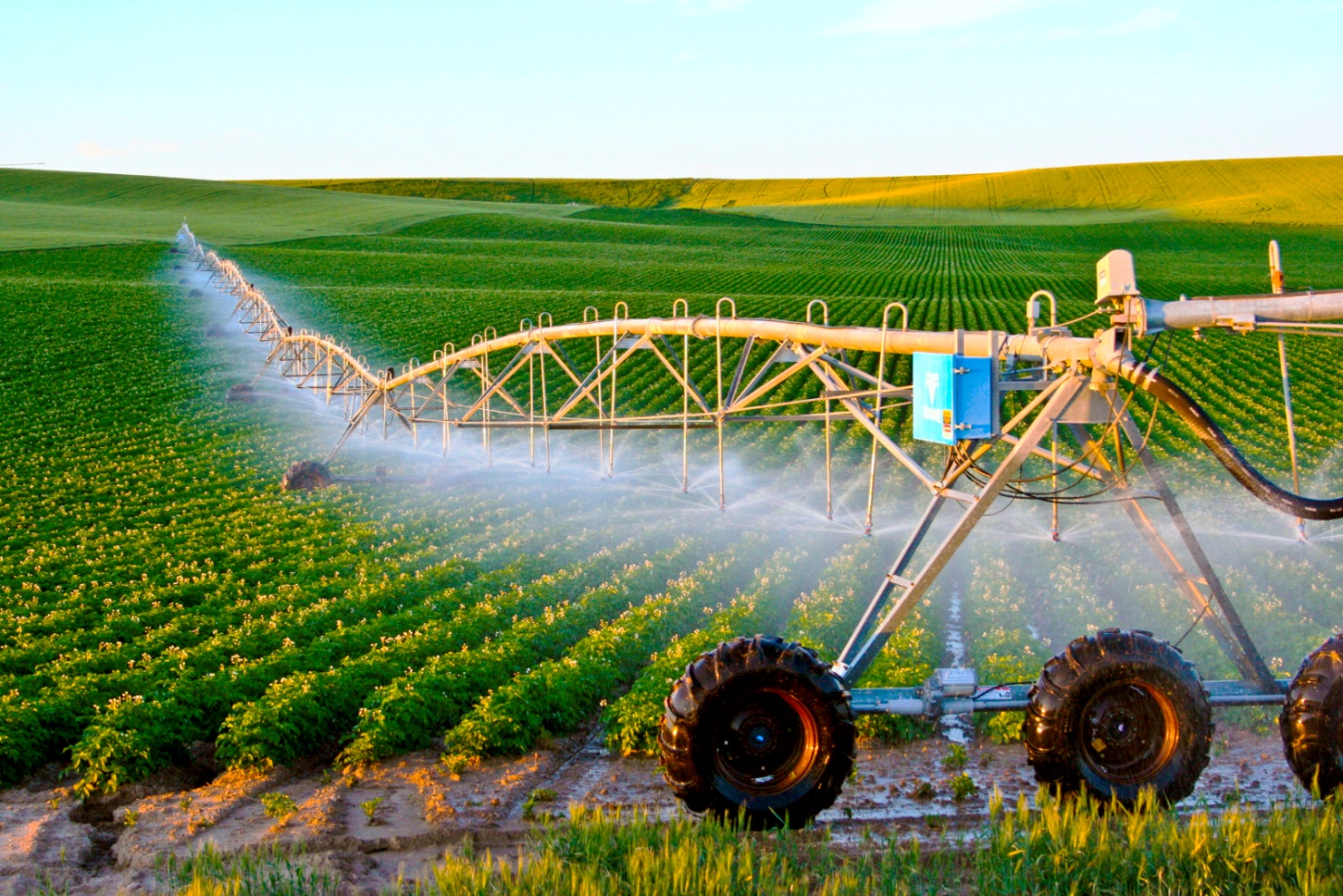 ОРОСИТЕЛЬНАЯ  МЕЛИОРАЦИЯ  — подвод воды на поля, испытывающие недостаток влаги, и увеличение её запасов в корнеобитаемом слое почвы в целях увеличения ее плодородия . Орошение улучшает снабжение корней растений влагой и питательными веществами, снижает температуру приземного слоя воздуха и увеличивает его влажность.
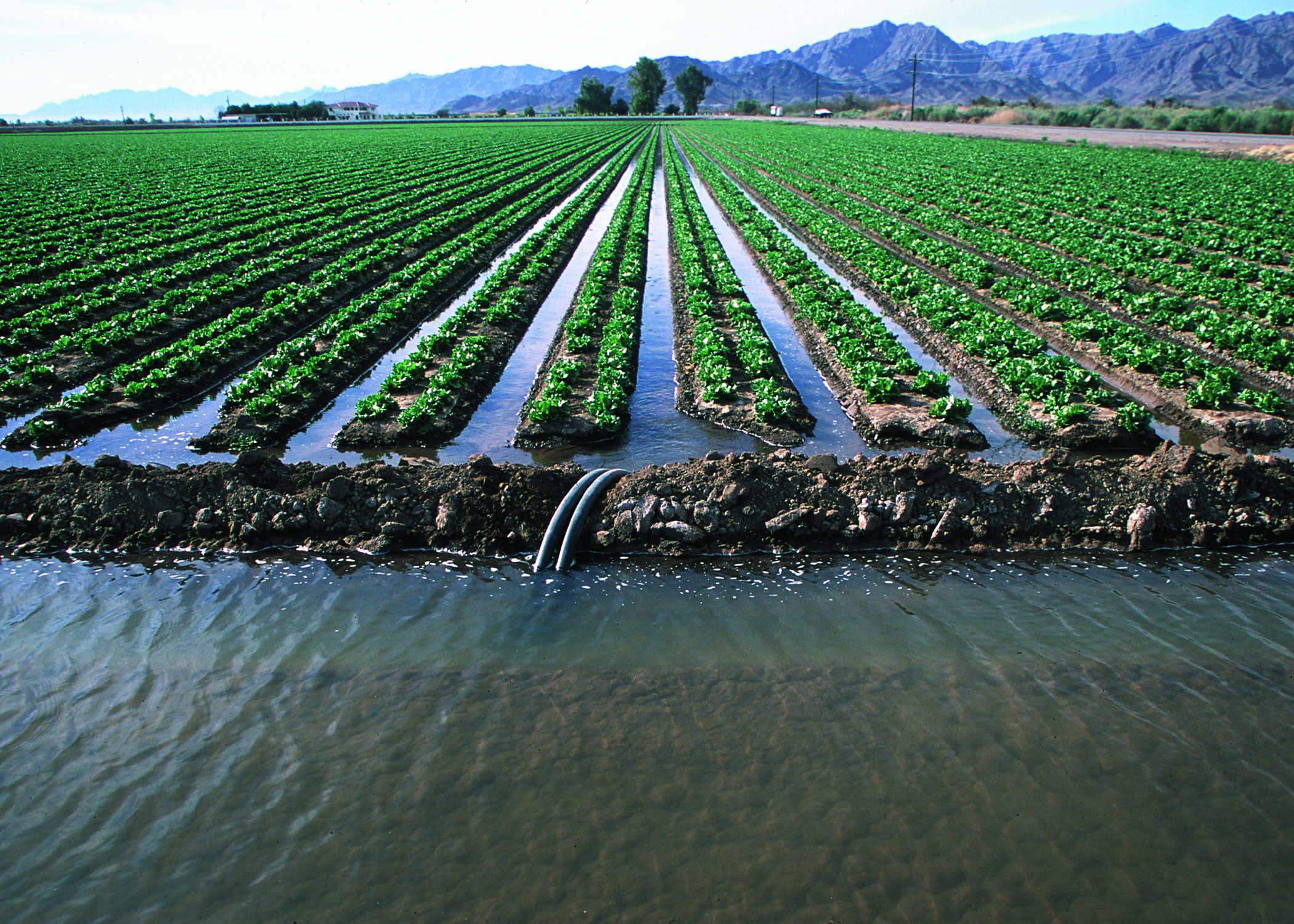 ОРОШЕНИЕ 
ЗЕМЕЛЬ
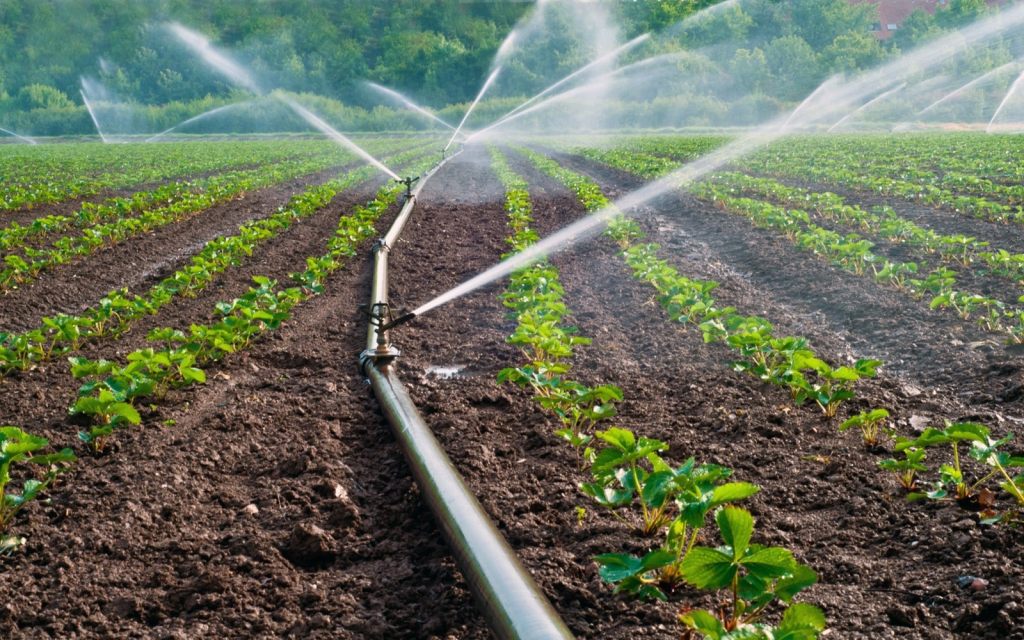 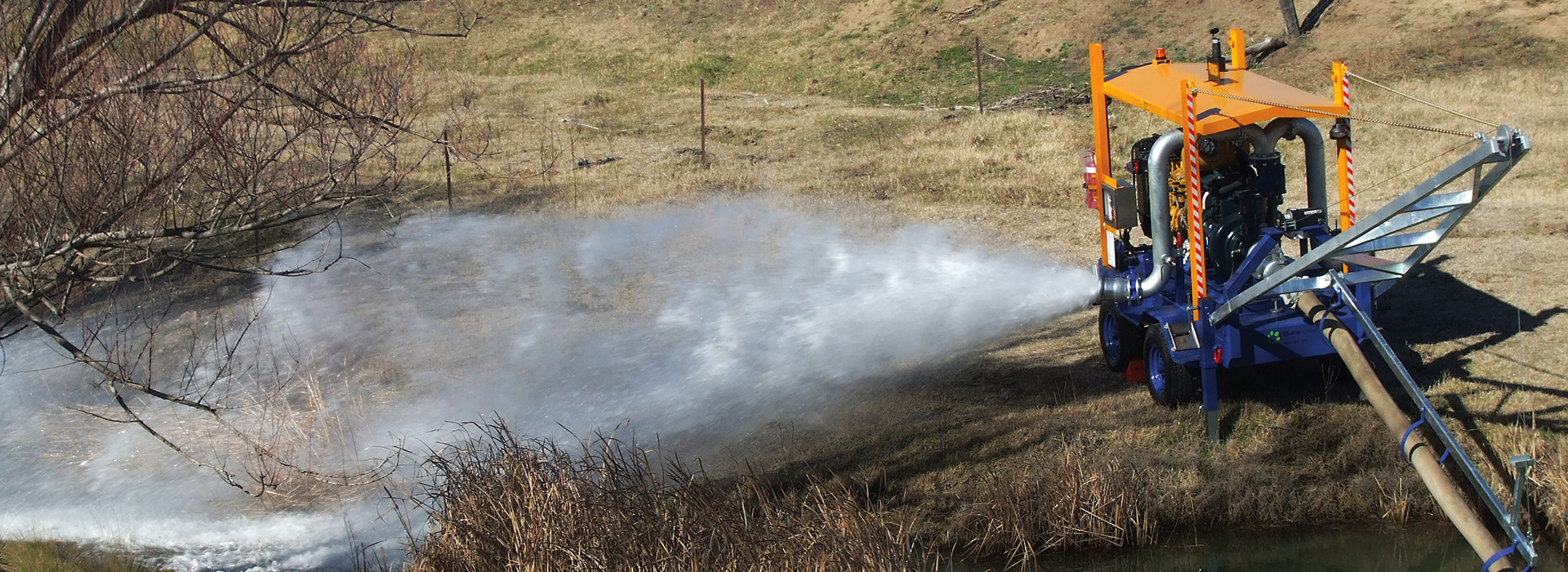 КОМПРЕССОРНАЯ ТЕХНИКА
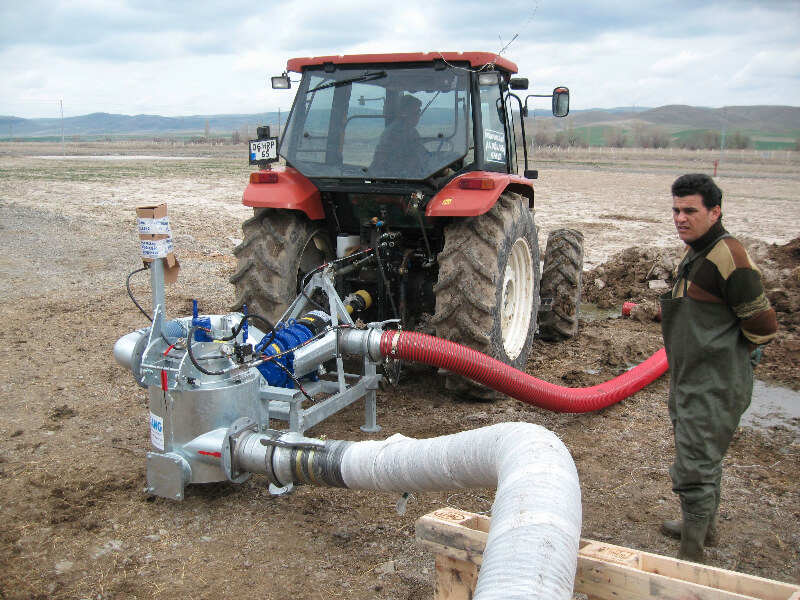 КОМПРЕССОРНАЯ ТЕХНИКА
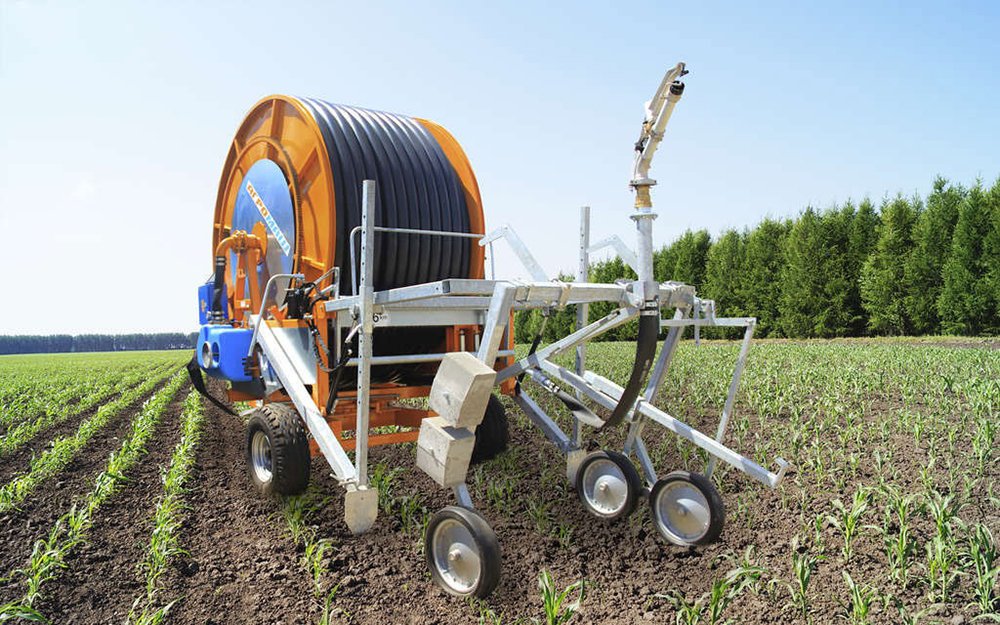 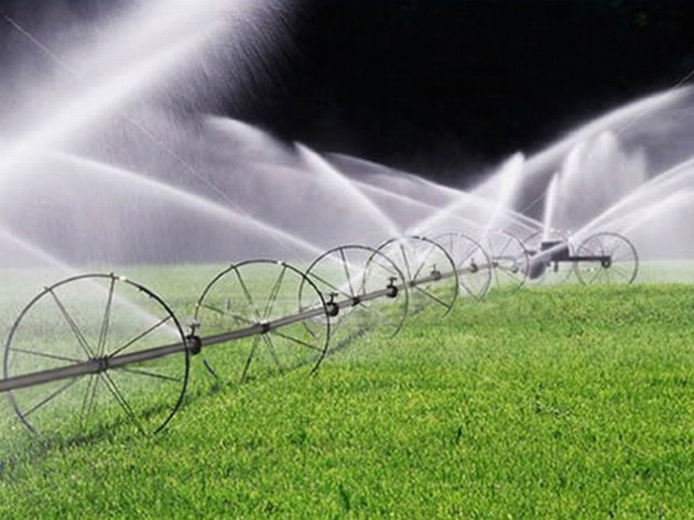 ДОЖДЕВАЛЬНАЯ
 МАШИНА
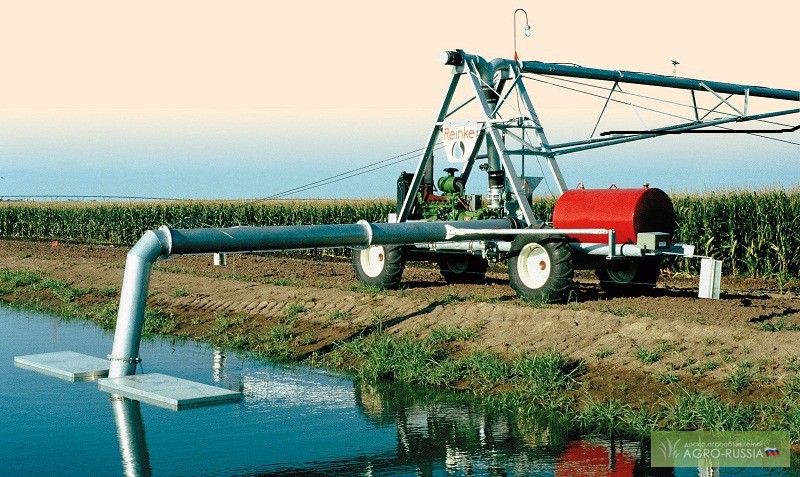 ПОЛИВОЧНАЯ
 МАШИНА 
ДЛЯ ПОЛЕЙ
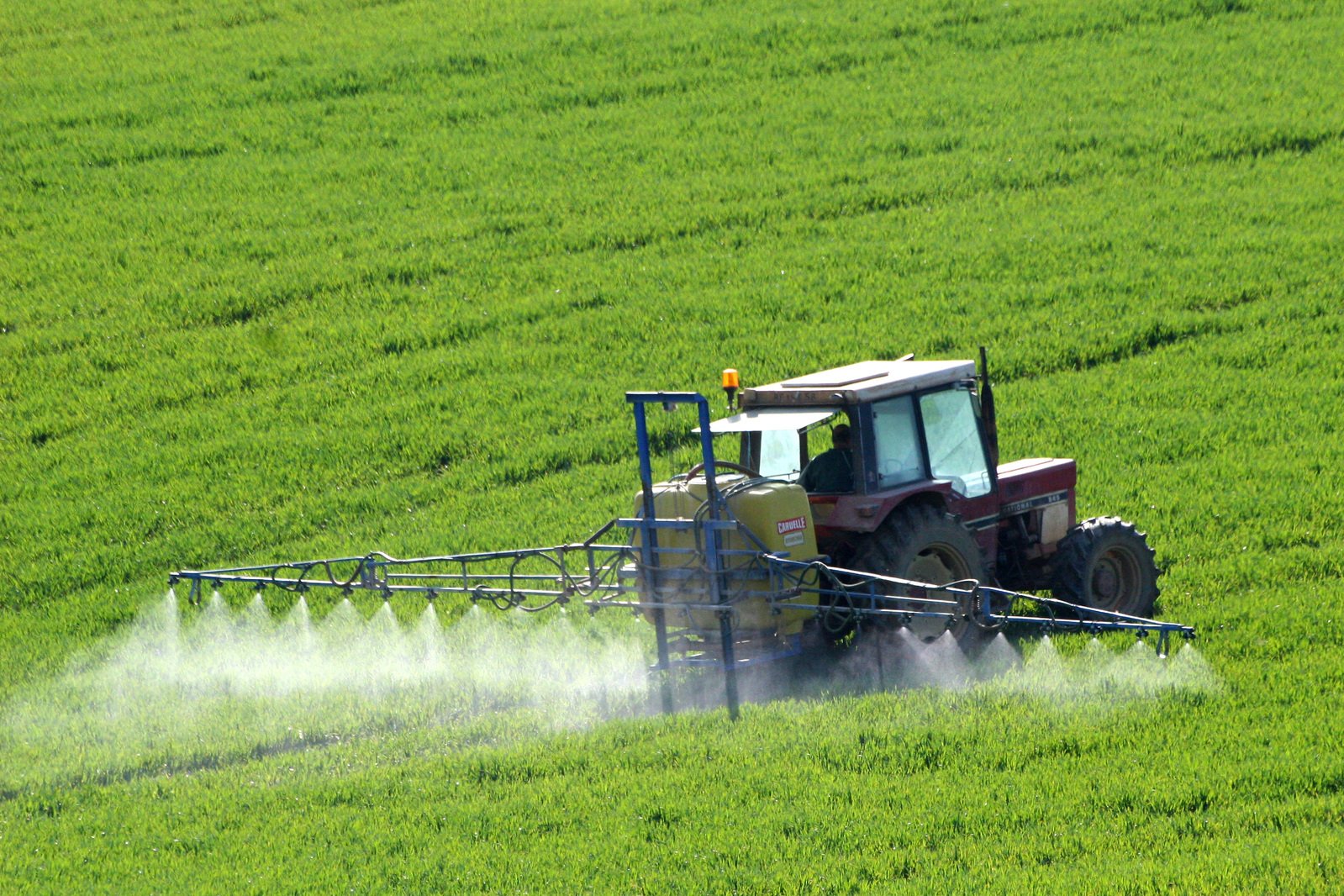 ПОЛИВОЧНЫЙ
ТРАКТОР
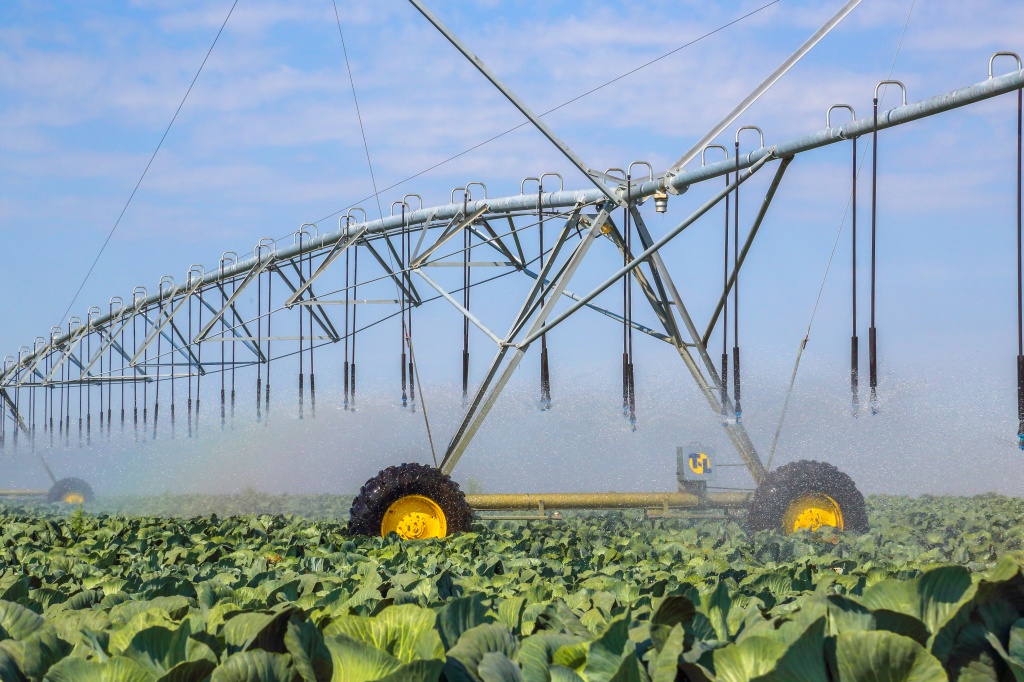 ОРОСИТЕЛЬНАЯ
 СИСТЕМА
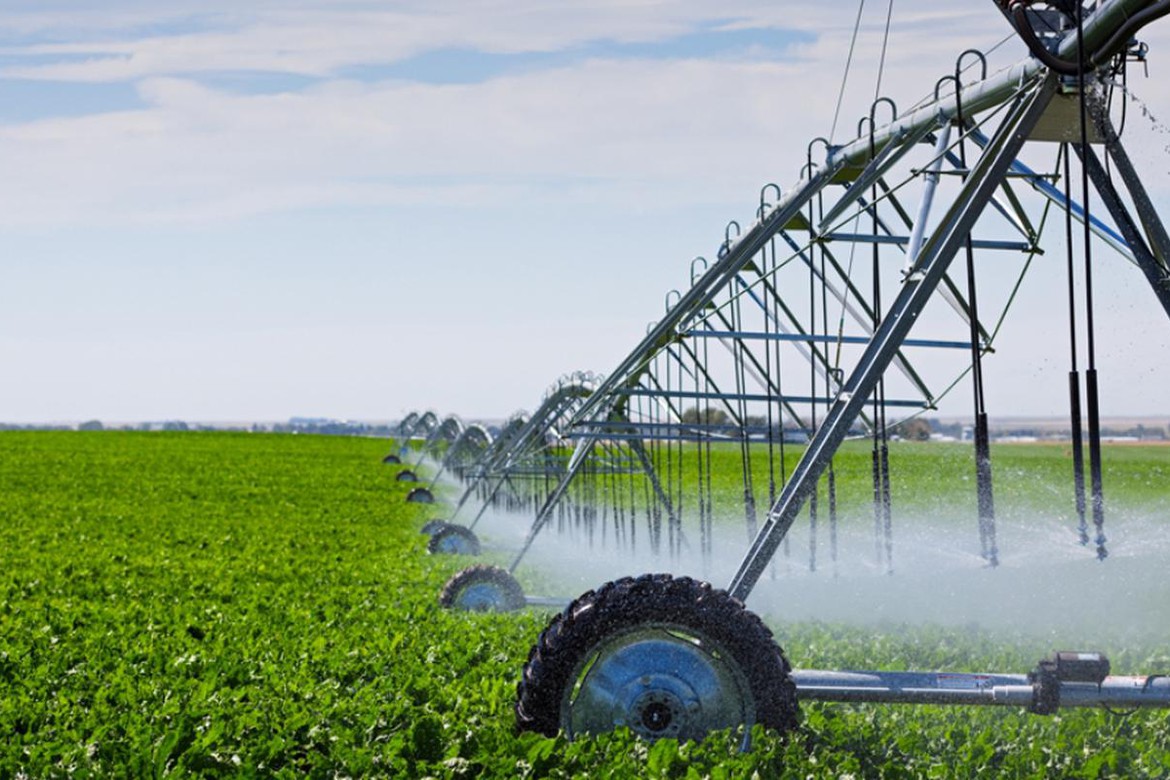 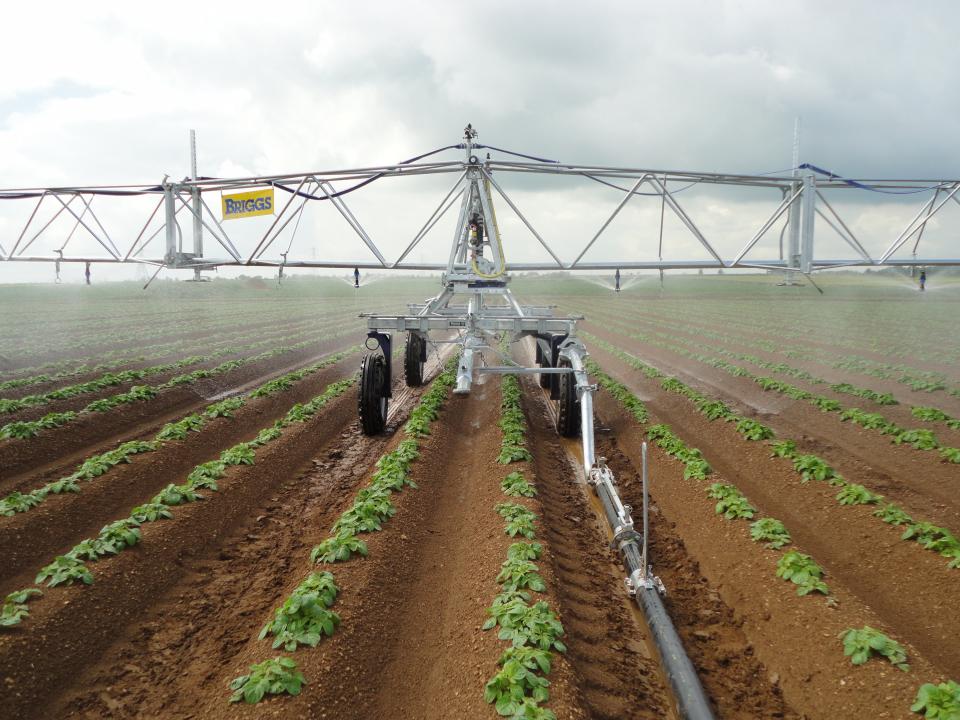 ОРОСИТЕЛЬНАЯ СИСТЕМА
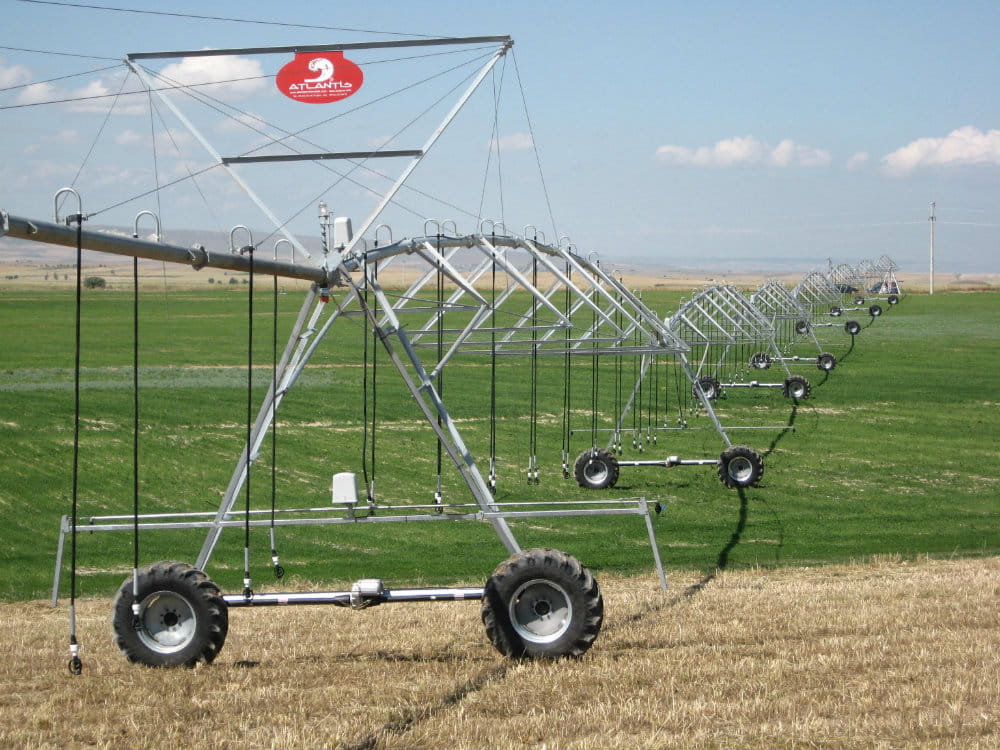 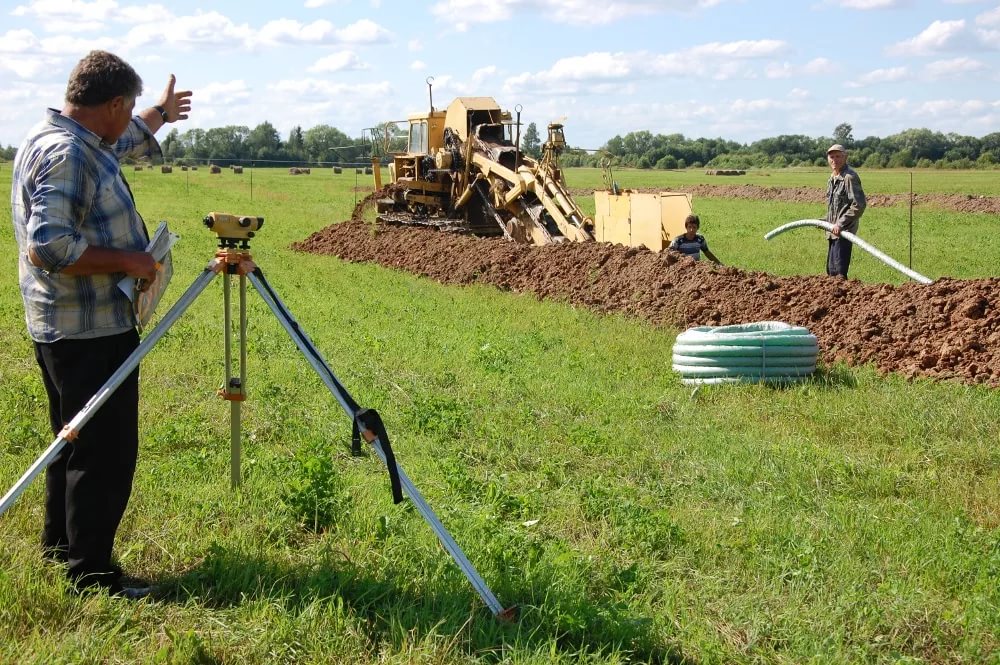 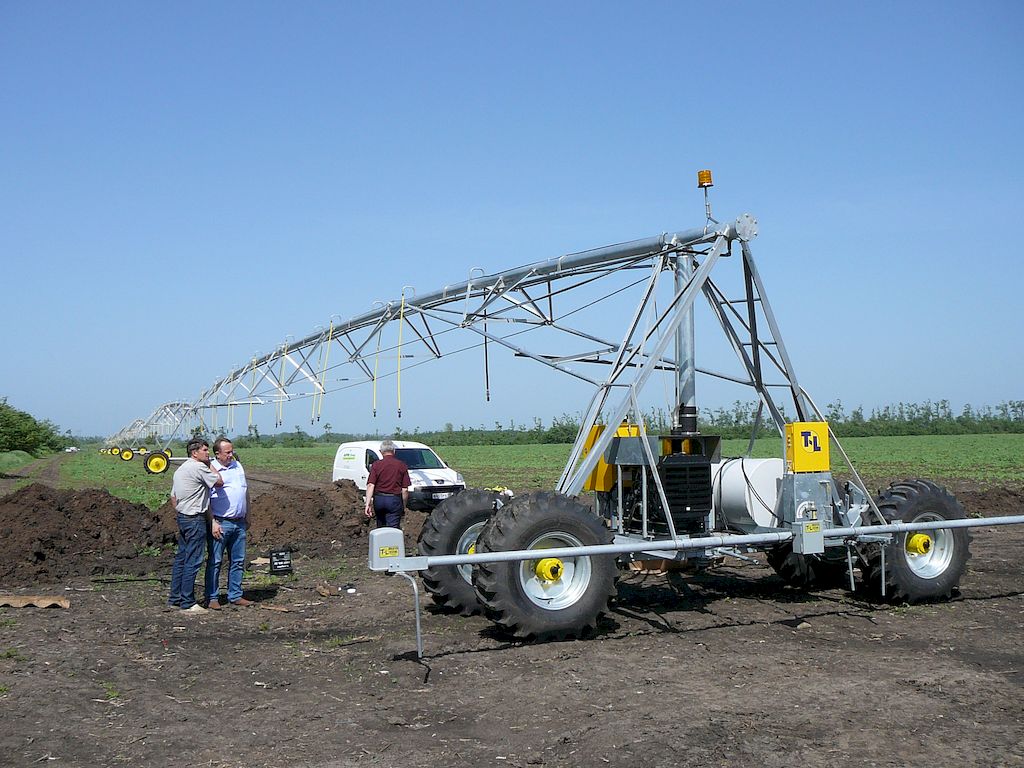 МЕЛИОРАТОРЫ - это люди, которые подготавливают, проектируют и проводят мероприятия по изменению водного режима какой-то местности (плюс другие работы по улучшению качества местности для сельского хозяйства и других нужд)
МЕЛИОРАТОР
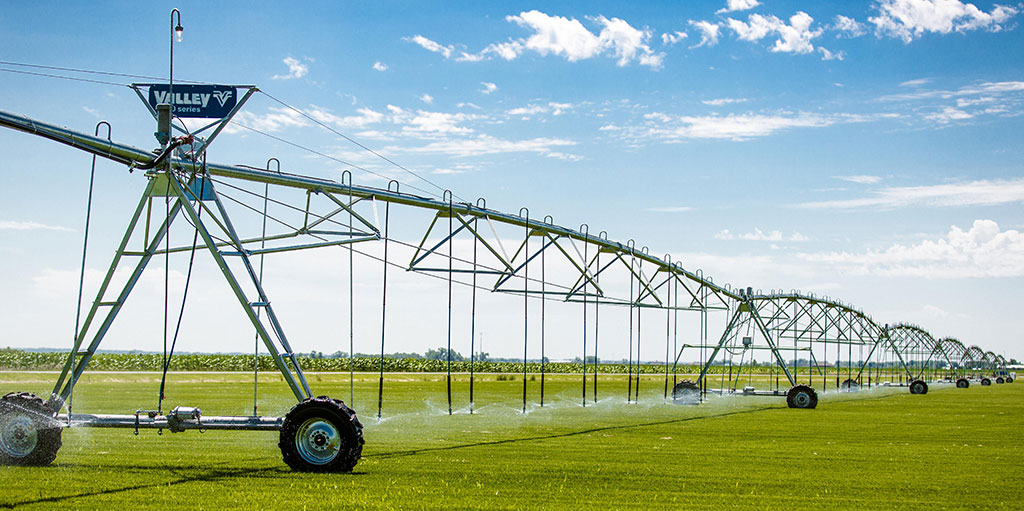